The MYB and BHLH 
Transcription Factor Families
by
Elaine Chiu
AT5G61620
is a MYB family transcription factor
Located on Chromosome 5 of the 
Arabidopsis thaliana
What are MYB family 
transcription factors?
What are MYB family transcription factors?
- Myeloblast  MYB (came from first identified MYB, which was in an avian oncogene)
3 Repeats: R1, R2, R3
In Arabidopsis, almost all of the MYB proteins belong to the MYB-R2R3 class
Structure: Helix-turn-Helix: two alpha helices joined by a short strand of amino acids. This structure is found in many proteins that regulate gene expression.
Functions in the Arabidopsis : Essential for hair cells in leaf and stem.  Activate genes to respond to dehydration and salt stress.
What is the Structure of AT5G61620?
321-393
607-705
3’
5’
Exon 1
Exon 2
Exon 3
1-320
394-606
706-1129
-Size of gene: 1125bp (1.1KB)
-Located on chromosome 5
On the Forward strand
 3 exons and 2 introns
Where is the T-DNA inserted in AT5G61620?
LBb1
T-DNA
Rv
Fw
3’
5’
Exon 1
Exon 2
Exon 3
1-320
394-606
706-1129
T-DNA is located n735-1110
Expected size Fw+LBb1: 1165bp (1.2KB)
Expected size Fw+Rv: 1019bp (1KB)
Because WT and T-DNA bands only differ in length by 150bp, need to set up separate PCR reactions
What are the Genotypes of my plants?
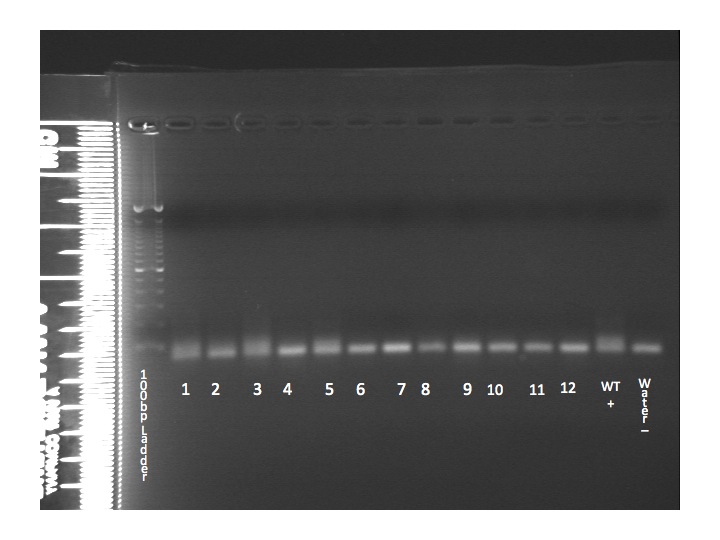 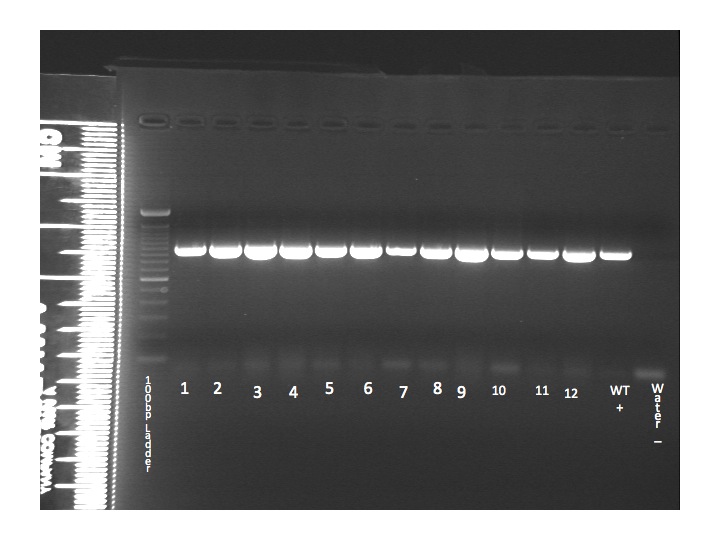 1.5% gel run 
For 35min at 148V
WT band 1KB
First 12 plants
Fw+LBb1
Fw+Rv
WT band 1KB
1.5% gel for
44min at 143V
6 More Plants
Fw+Rv
Fw+LBb1
Conclusion: All 18 plants are WT.       Indications?
Where is AT5G61620 Active?
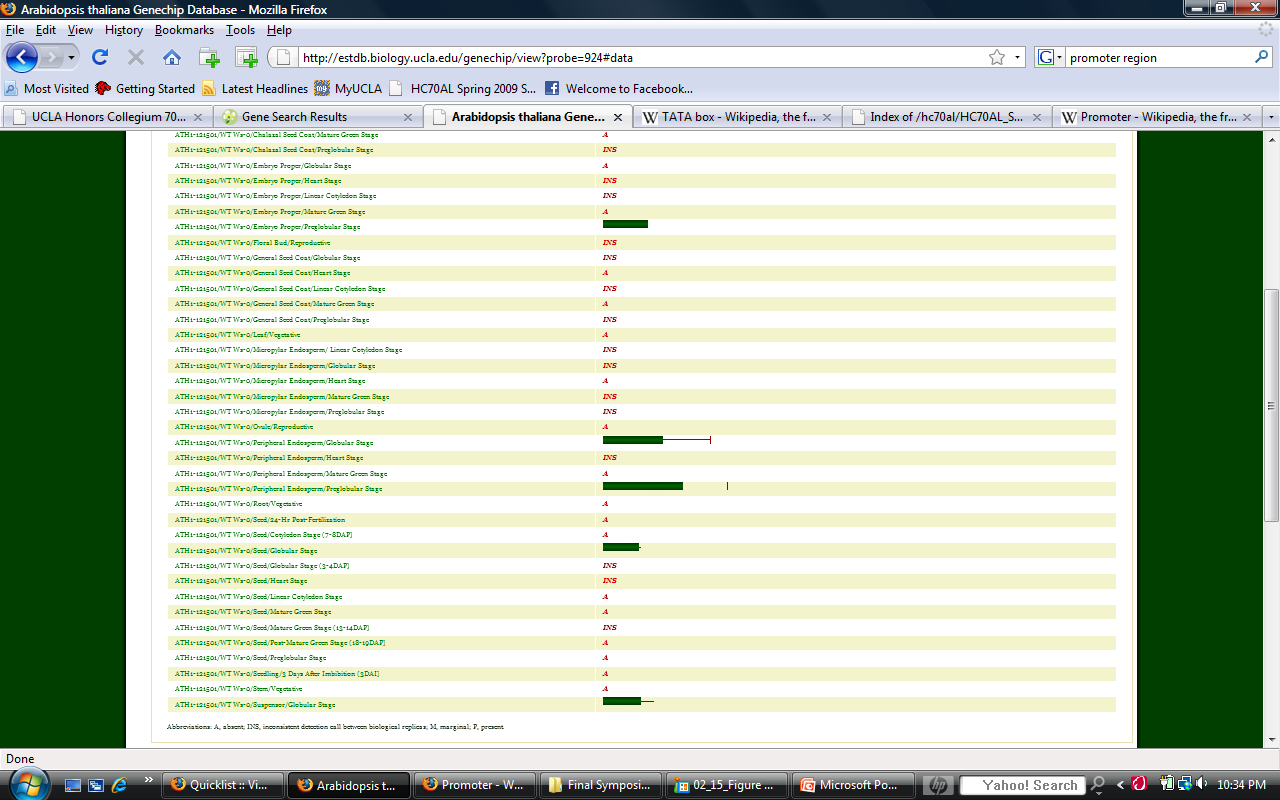 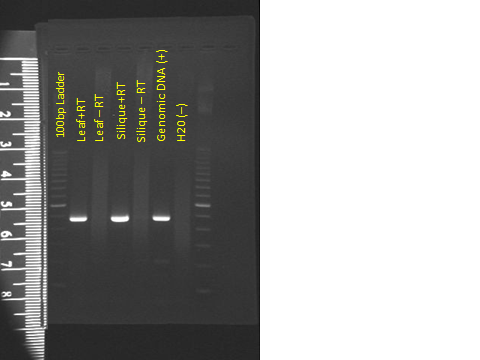 Microarray
Embryo Proper
       PG
Peripheral 
Endosperm G
1.5% gel run 
for 1hr at 
120V
Peripheral
Endosperm PG
WT
   +
H20
   –
Positive control has  
band with expected
 size of AT5G61620
1K Ladder
13
14
15
17
18
16
Seed G
RT-PCR indicates AT5G61620 is neither
active in the leaf nor silique tissues, 
which contradicts with microarray 
 results.
Suspensor G
Is there another method of determining where a gene is active?
Answer: OH YEAH!
Technique: Insert the promoter region of a gene into the promoter of another vector containing GUS and GFP.  Then transform a plant with this vector using Agrobacterium and examine its offsprings for any blue color or glowing feature.
Before amplifying and cloning upstream region,
Should know expected size of PCR products
Promoter region: 1.4KB
pENTR vector: 2.5KB
Expected recombinant plasmid: 3.9KB
WT
   +
H20
   –
1K Ladder
13
14
15
17
18
16
What are the steps to cloning the 
promoter region?
2. Verify expected size of PCR 
product.
1% gel run 
for 32min 
   at 149V
1.Amplify promoter
Region using PCR.
1.4KB
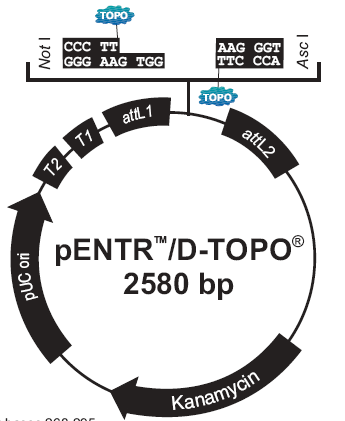 3. Ligation
WT
   +
H20
   –
13
14
15
17
18
16
How to verify colonies contain recombinant plasmids?
1% gel run 
for 1hr at 
120V
1.
1% gel run 
for 44min at 
118V
2.
3KB
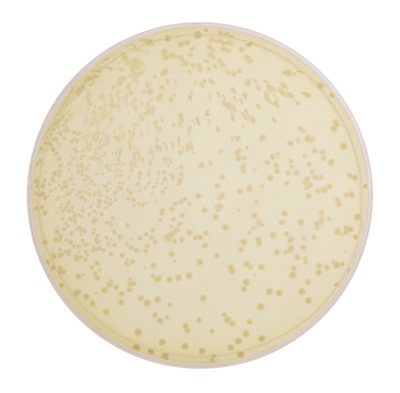 Expect 4KB
PCR on 
tranformed 
E.coli 
solutions 
reveal 
no inserts
1.Transformation.  
Plate. Total of 
16 colonies.
2. Screen colonies.
All 6 colonies have  
something inserted, 
but the inserted fragment is too small to be the cloned upstream region of AT5G61620.
WT
   +
H20
   –
13
14
15
17
18
16
3.
3. Sequence.  Results Eden’s 
gene (AT2G47190) and 
AT5G46770.  
Conclusion: primers not specific enough.
AT1G61660is a BHLH Genelocated on the Chromosome 1 of the Arabidosis thaliana genome.
But what are BHLH Genes?
What are BHLH Genes?
BHLH 
(Basic-helix-loop-helix):
Consists of 2 alpha-helices connected to a loop.  The larger helix contains the DNA-binding regions.
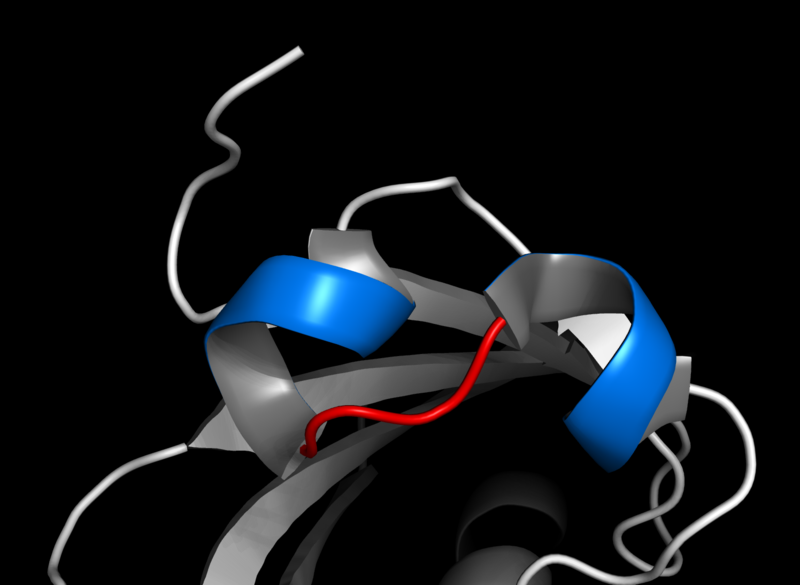 154 members for this family, 122 of which are present in 
     the Arabidopsis
    Binds to a consensus sequence called an E-box (CANNTG)
      The BHLH family contains proteins that perform a wide range of 
       different roles in plant cell and tissue development.
What is the Structure of AT1G61660?
1816-2179
1563-1662
1413-1507
1062-1148
1216-1345
325-445
856-952
5’
3’
Exon 6
Exon7
Exon 5
Exon4
Exon 3
Exon2
Exon 1
1663-1815
1346-1412
953-1061
1-324
1508-1562
1149-1215
446-885
On Minus Strand
-Size of gene:  2581bp (2.6KB)
-Located on Chromosome 1
-On the Minus strand
-7 exons and 8 introns
Where is the T-DNA Inserted in AT1G61660?
LBb1
T-DNA
Rv
Fw
5’
3’
Exon7
Exon5
Exon 2
Exon6
Exon4
Exon3
Exon 1
953-1061
1-324
1663-1815
1508-1562
1346-1412
1149-1215
446-885
T-DNA is located n558-687 in AT1G61660
Expected size of Fw+Rv = 818bp
Expected size of Fw+LBb1 = 493bp
What Are the Genotypes of My Plants?
1.5% gel run for 
37min at 146V
Plants 2, 5, 8, 9, 
and 10 are 
Homozygous 
T-DNA Plants
This means…
That the effects of a knocked-out AT1G61660 can be analyzed using Light and Nomarski microscopy!
8
Does Knocking Out AT1G61660 Cause Seed Lethality?
No.  Since many homozygous T-DNA plants survived, knocking out AT1G61660 does not cause seed lethality.
Where is AT1G61660 Active?
1.5% gel run 
for 37min 
at 146V
G
Hrt
Chalazal seed coat
LC
MG
PG
leaf
RT-PCR
AT1G61660 is active in the leaf and silique (seed)
Microarray
This gene is expressed in the seed!  Now what?
Are there any phenotypic differences between the seeds of a homozygous T-DNA plant and those of a wild type plant?
Steps to analyze features of the seed:
1. Light Microscopy



2. Nomarski Microscopy
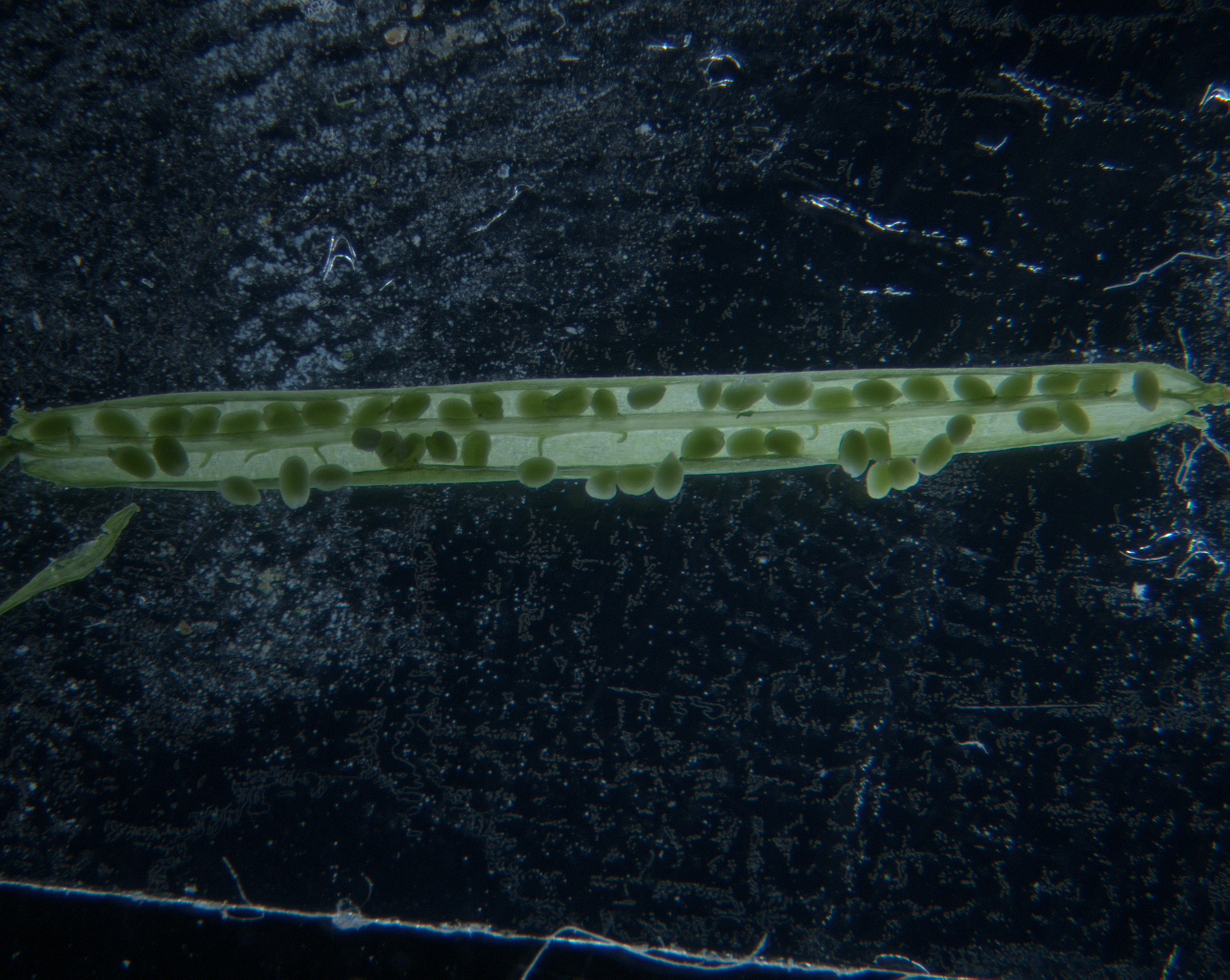 Defective seed coat
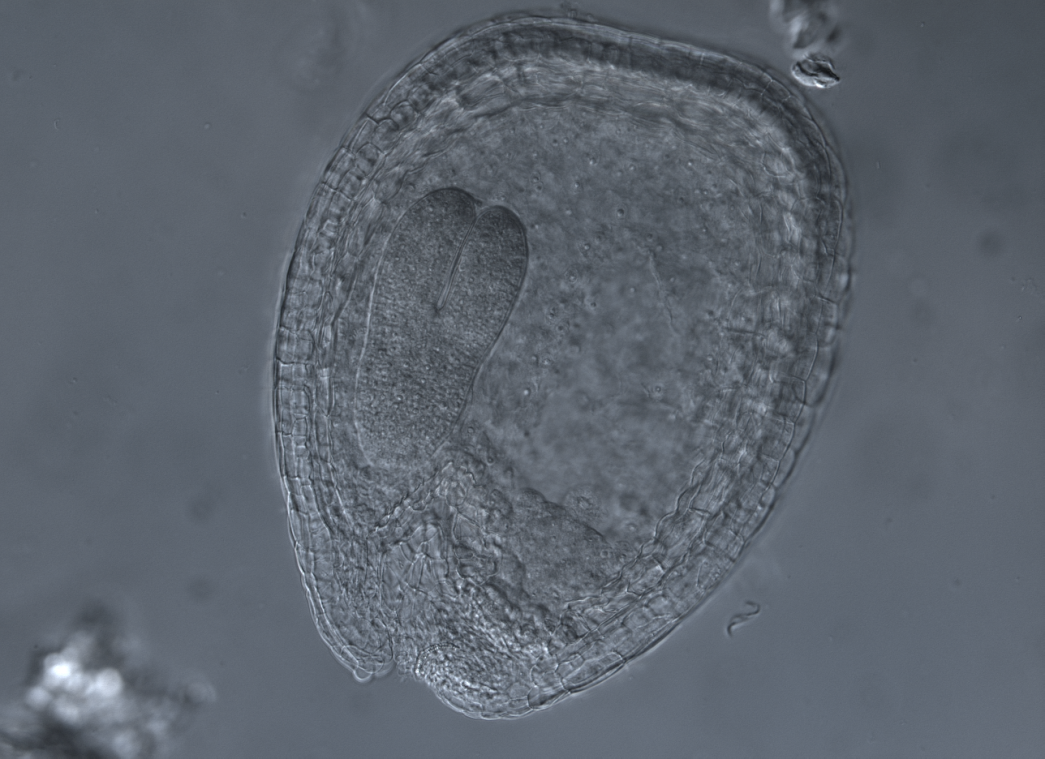 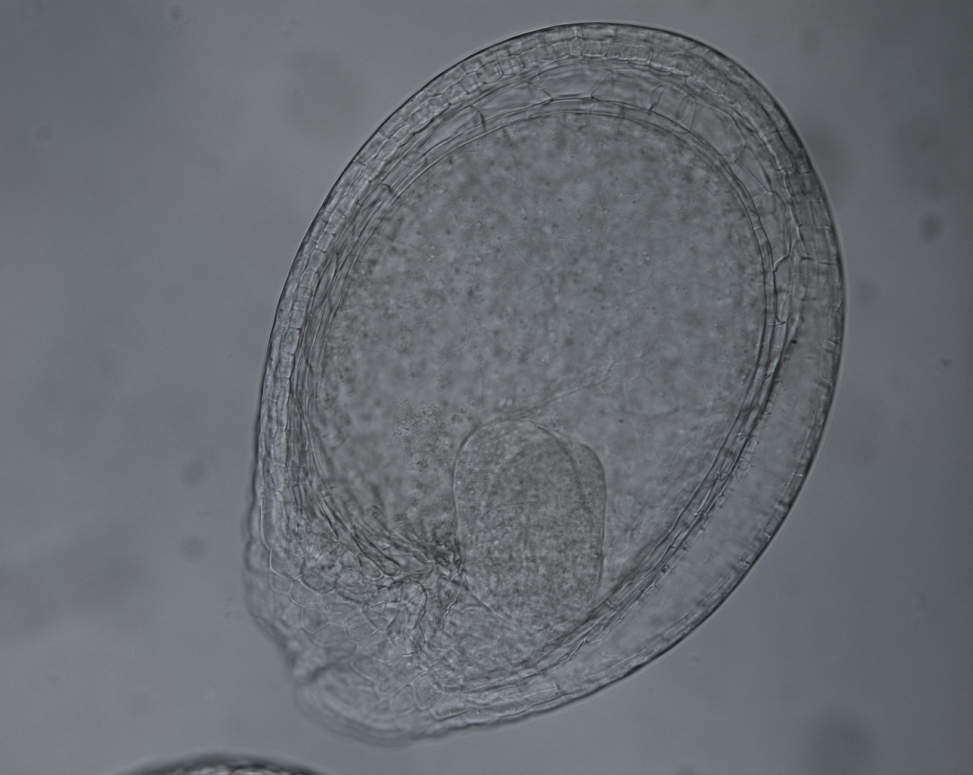 Chalazal seed
Coat appear
The same
Conclusion: It is likely that I damaged the seed coats in that one silique since results are not consistent with other siliques and Nomarski.
Future Experiments?
AT5G61620
All WT plants




-   Sow more seeds!
AT1G61660
No phenotypic defects detected using Nomarski


Collect seeds from homozygous plants, sow, and examine entire plant
Examine at the protein level